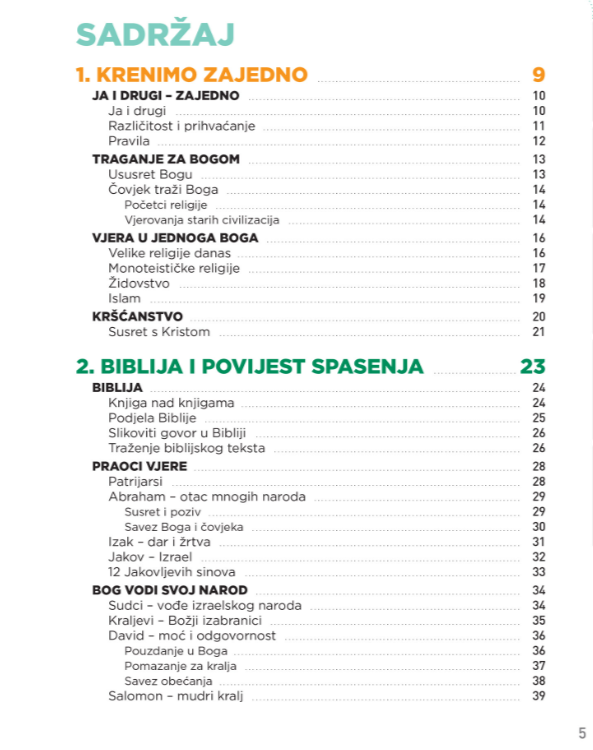 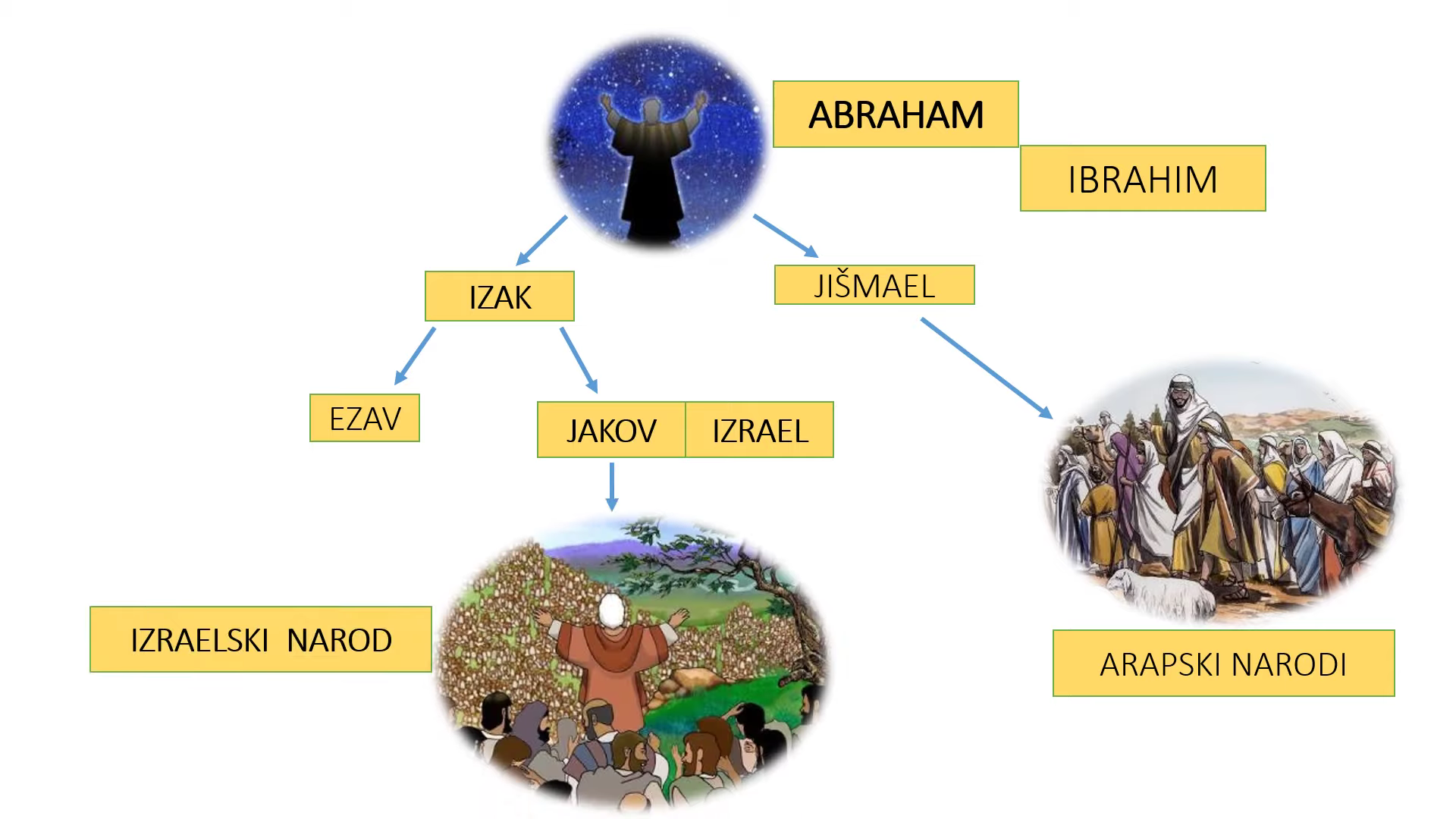 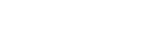 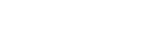 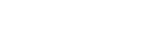 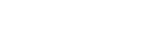 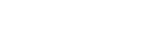 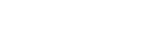 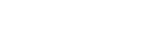 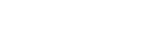 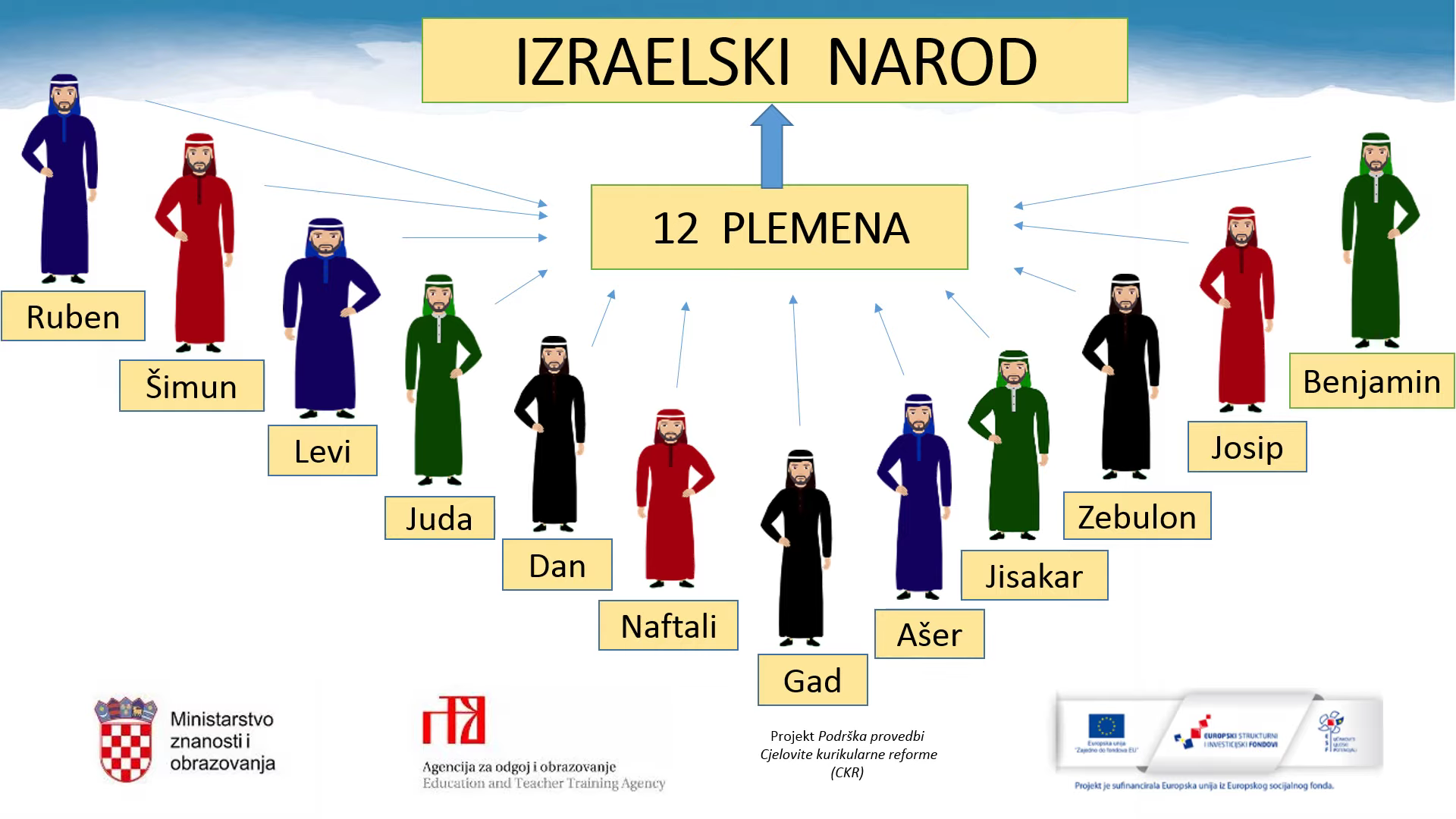 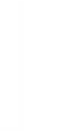 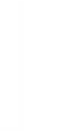 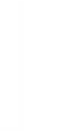 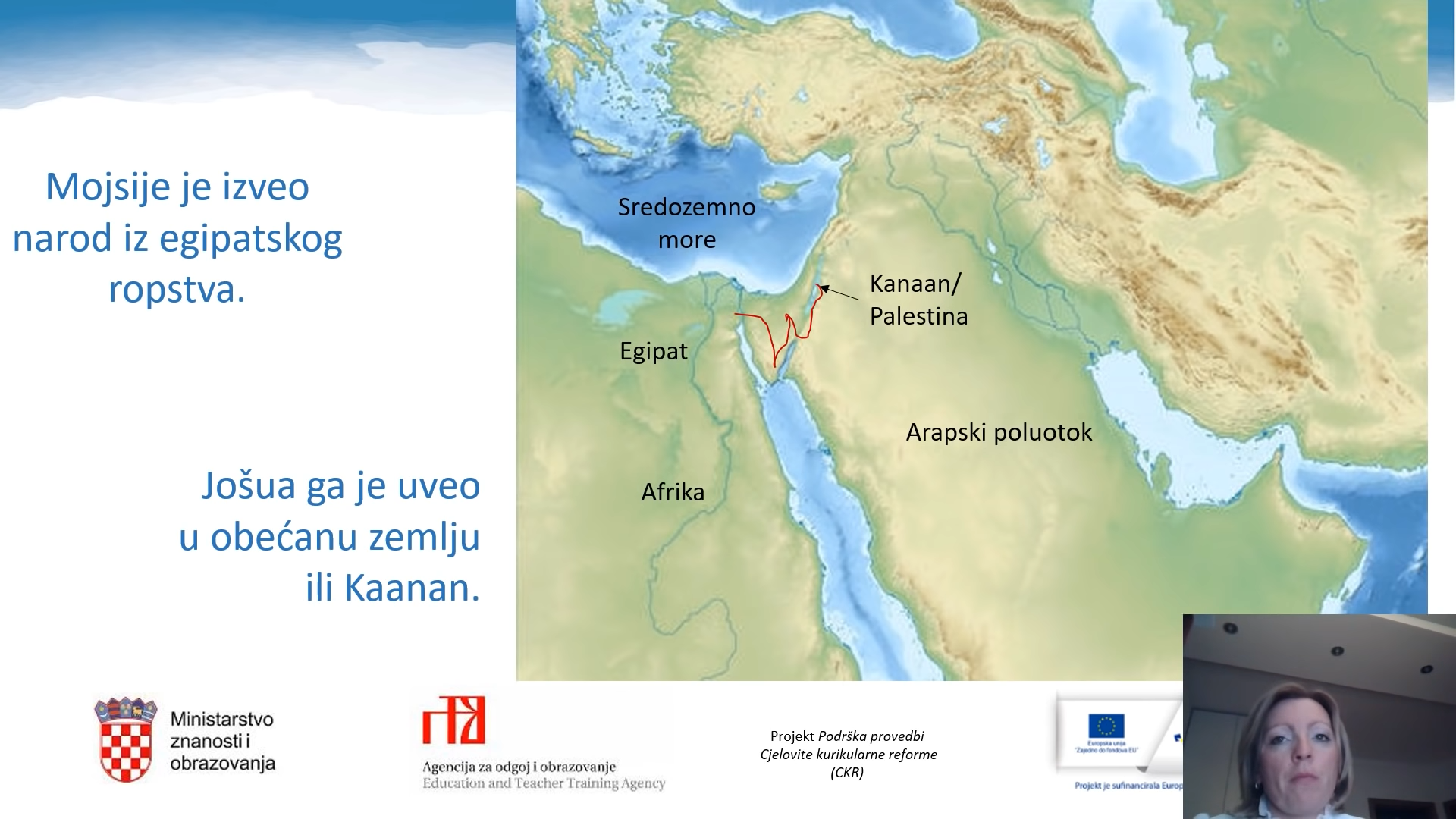 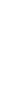 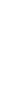 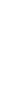 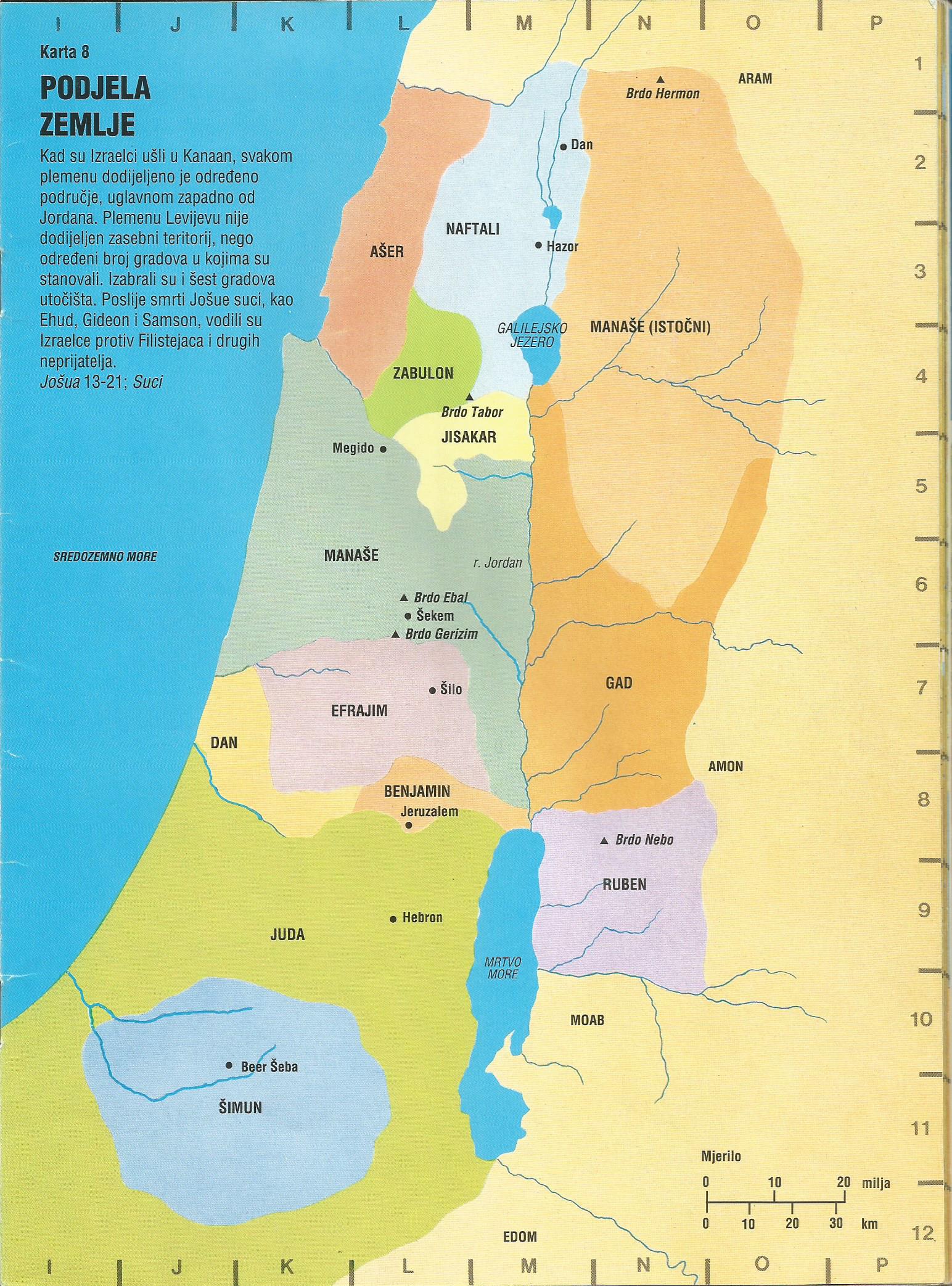 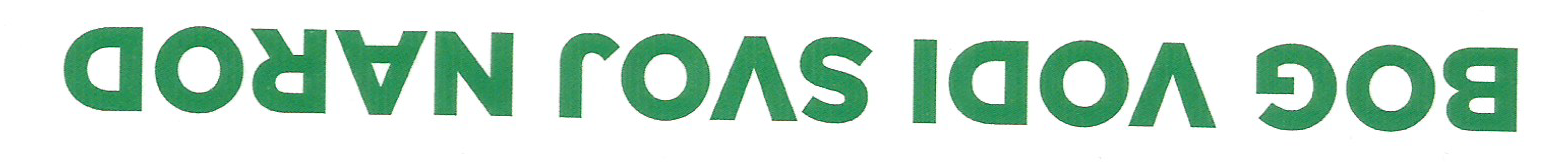 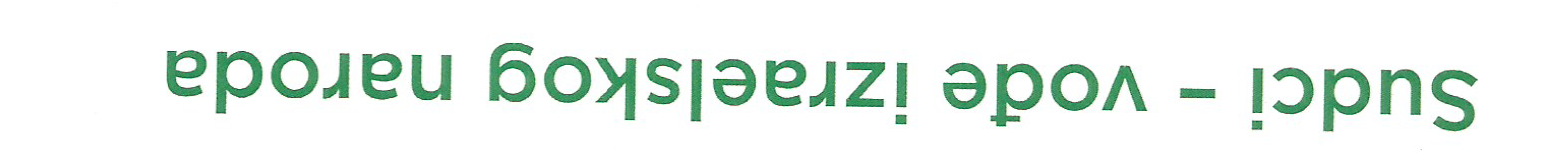 -≈1374. - 1043. godine pr. Kr.
-njihova djela opisuje biblijska Knjiga o sucima

-posljednji sudac i veliki prorok bio je Samuel (rođen oko 1100. pr. Kr.)
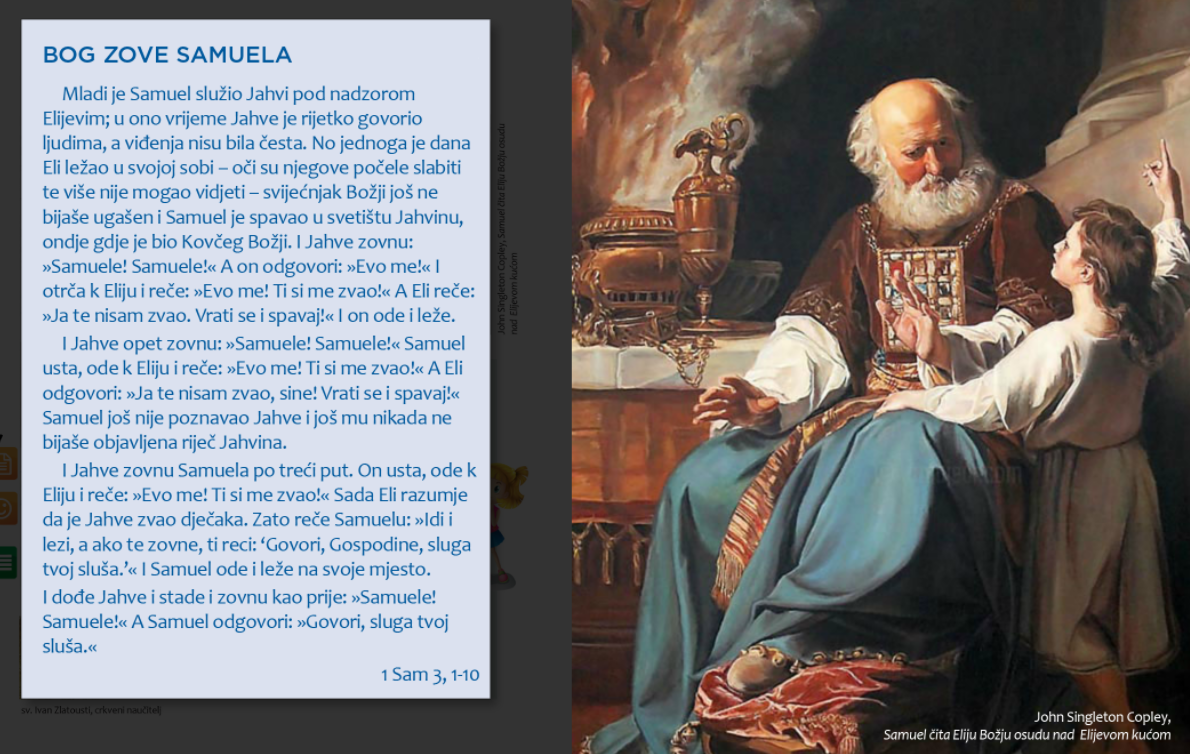 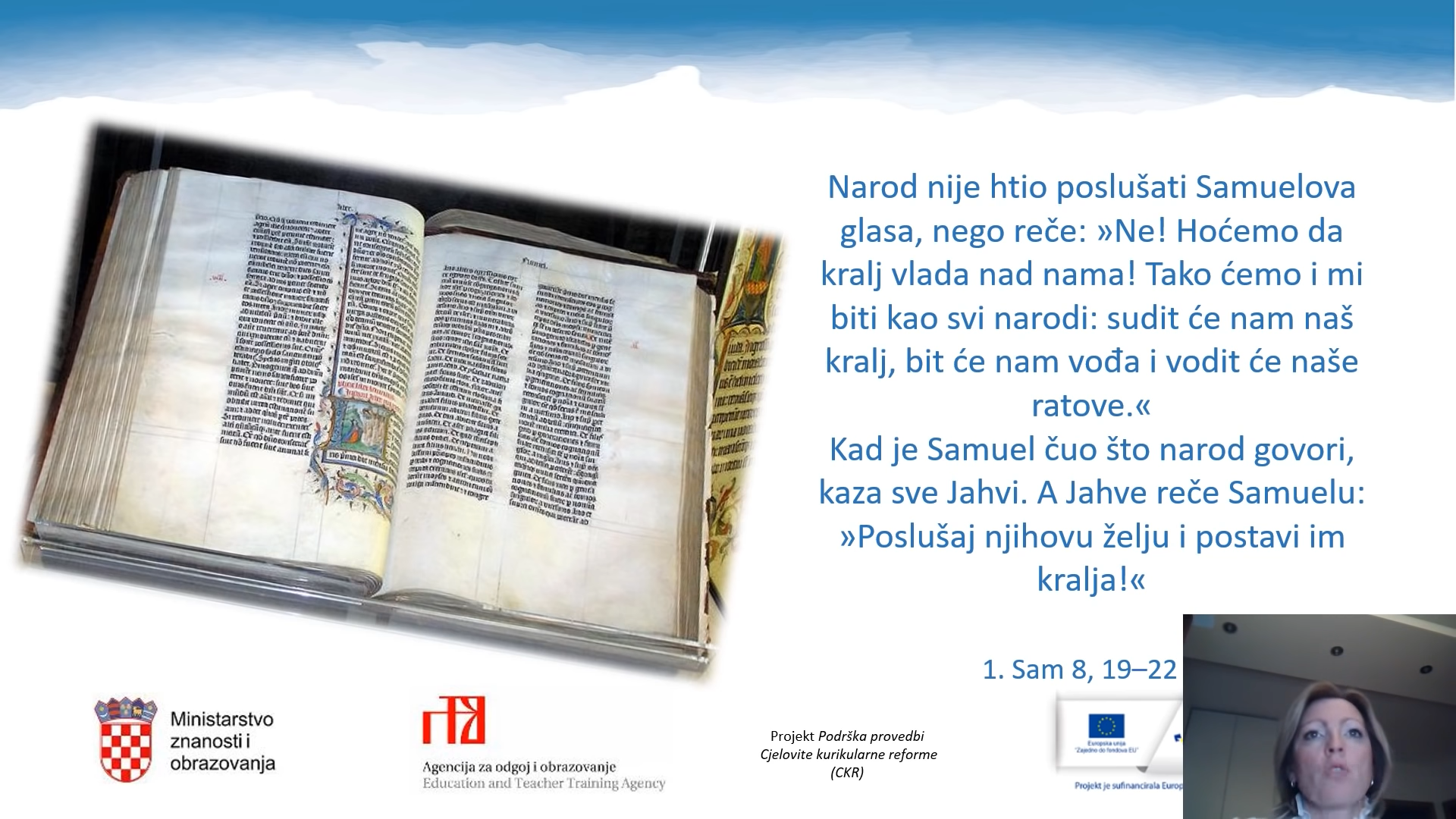 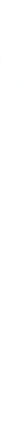 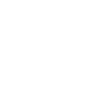 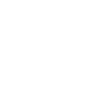 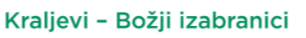 -Samuel se dugo opirao zahtjevu Izraelaca da im on postavi kralja

-Samuel je za prvoga kralja pomazao Šaula (pripadao Benjaminovu plemenu).
-Šaul je vrlo brzo stvorio jaku i uspješnu vojsku.

-Slava i moć su ga promijenili – nije više slušao Boga.
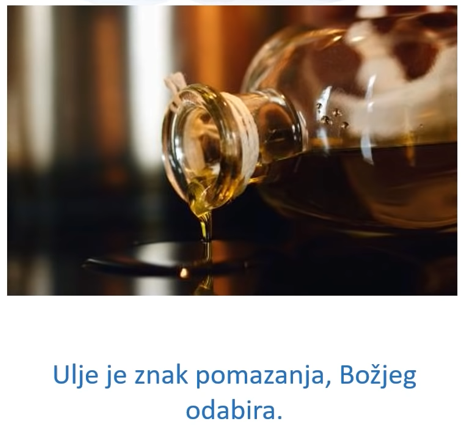 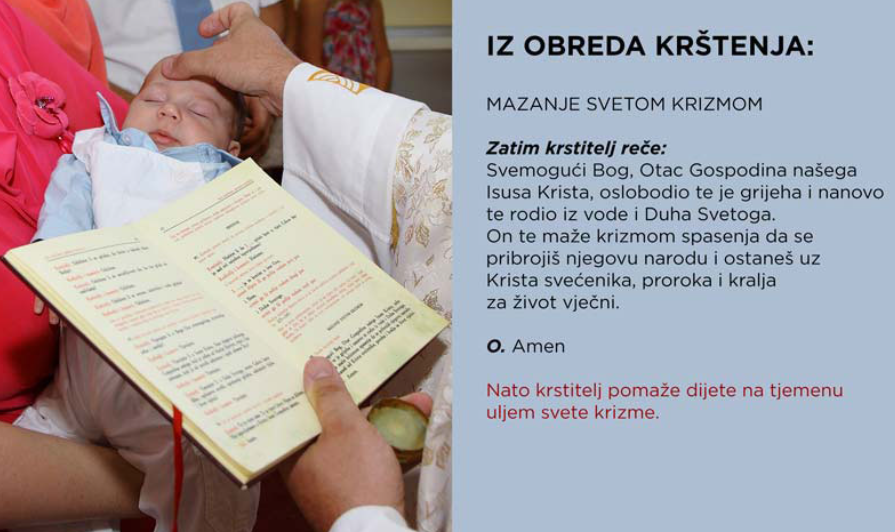 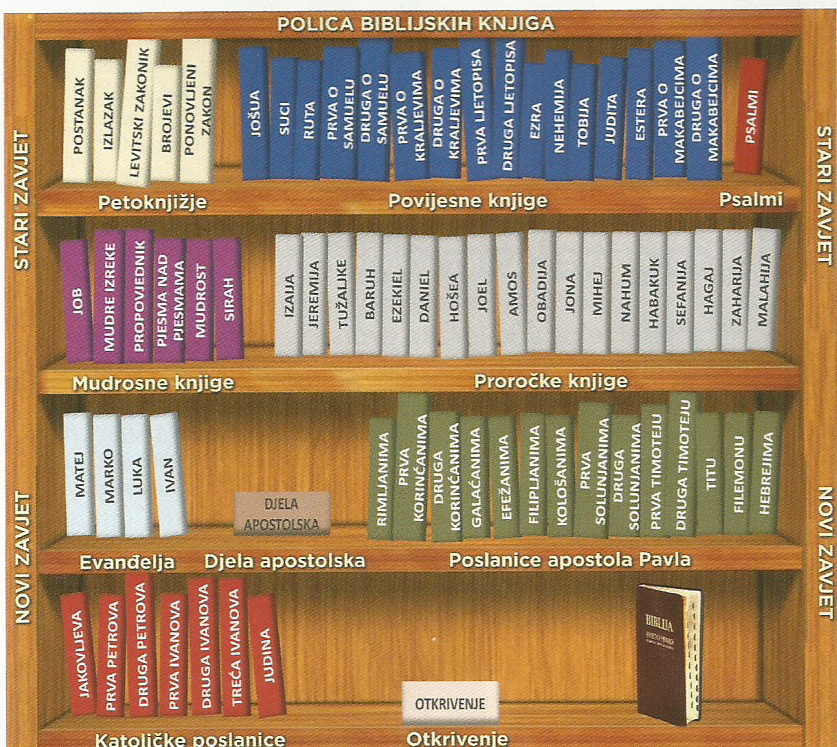 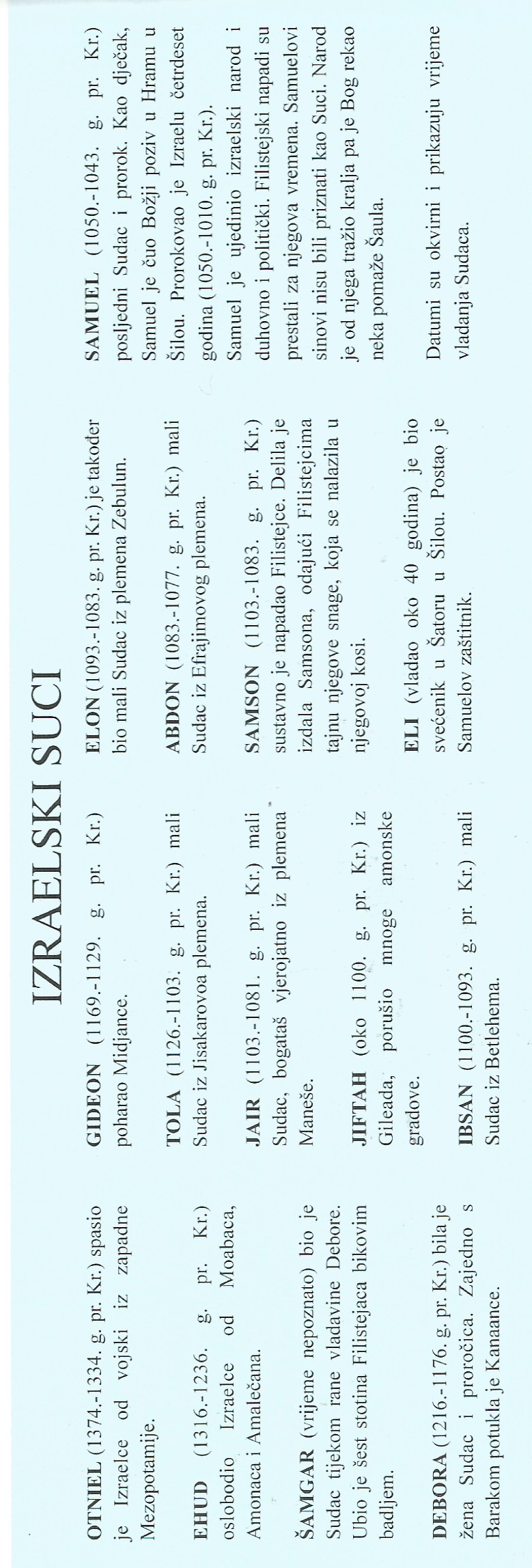 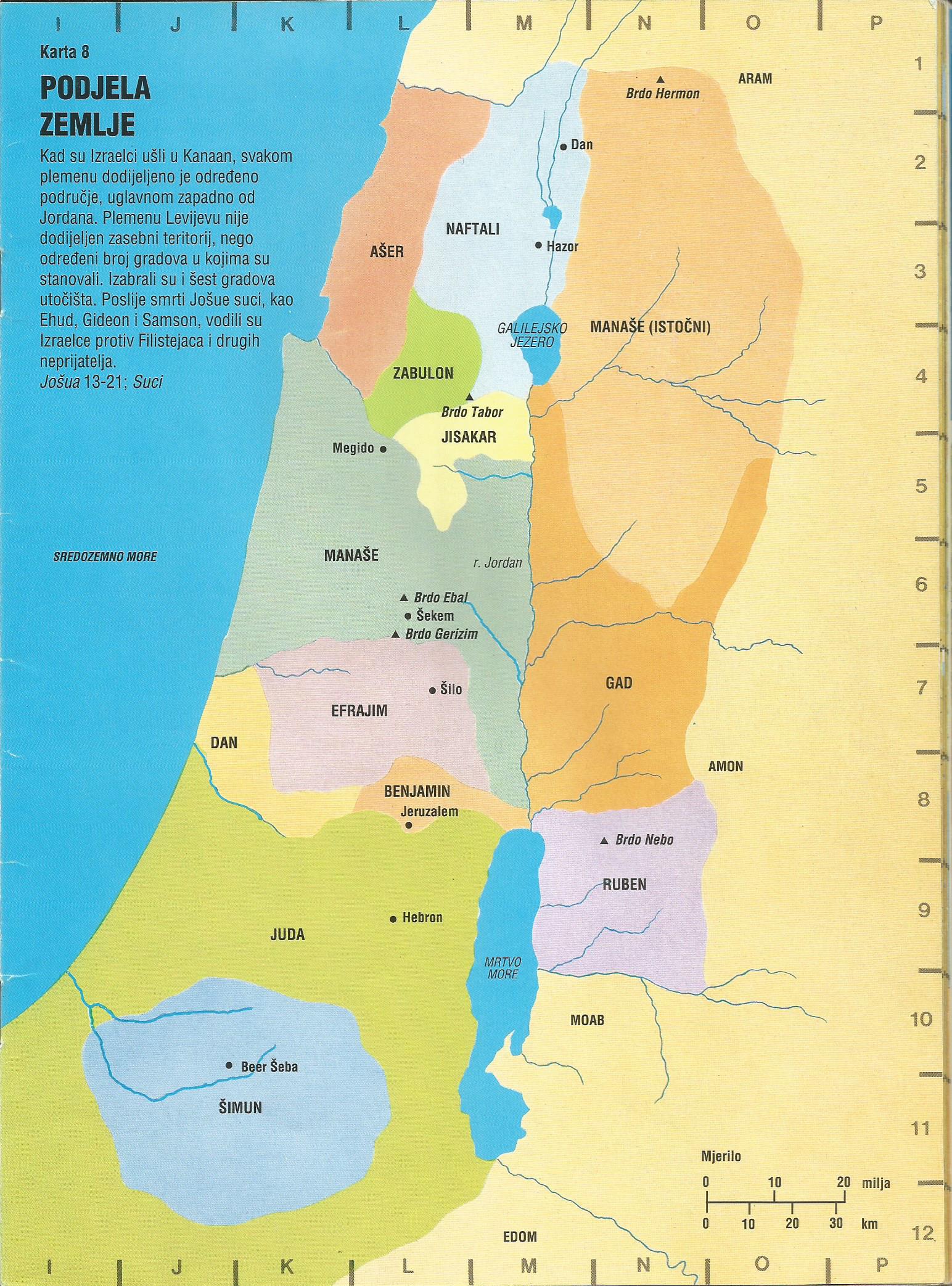 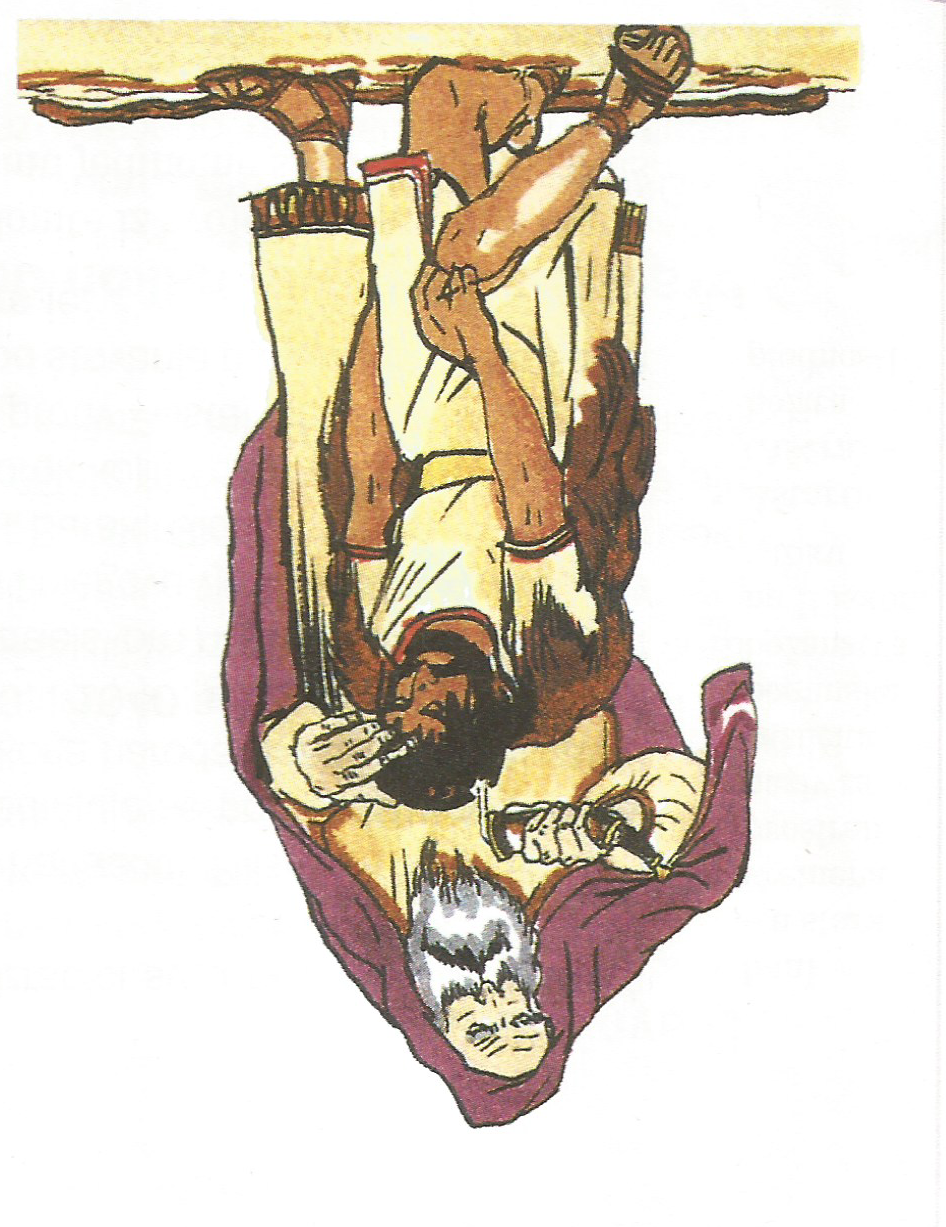